<
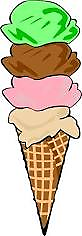 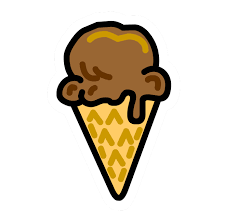 Μικρότερο
>
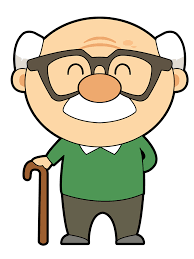 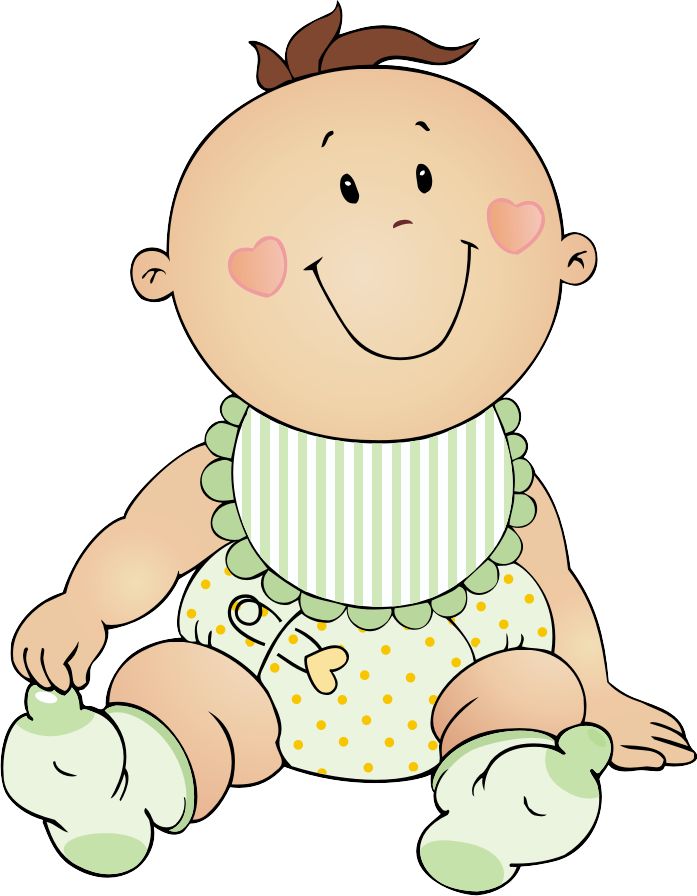 Μεγαλύτερο
=
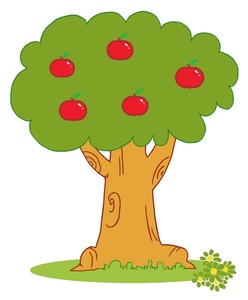 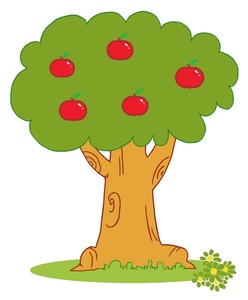 Ίσον